GENETICKÁ A FENOTYPOVÁ
PROMĚNLIVOST
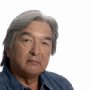 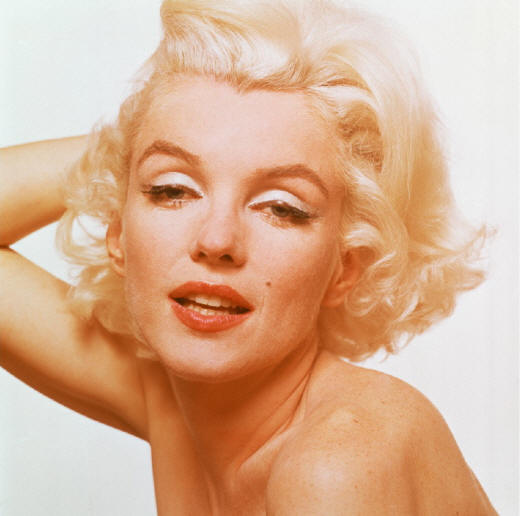 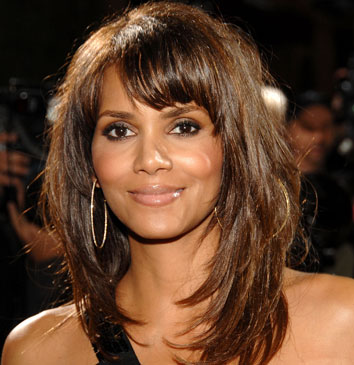 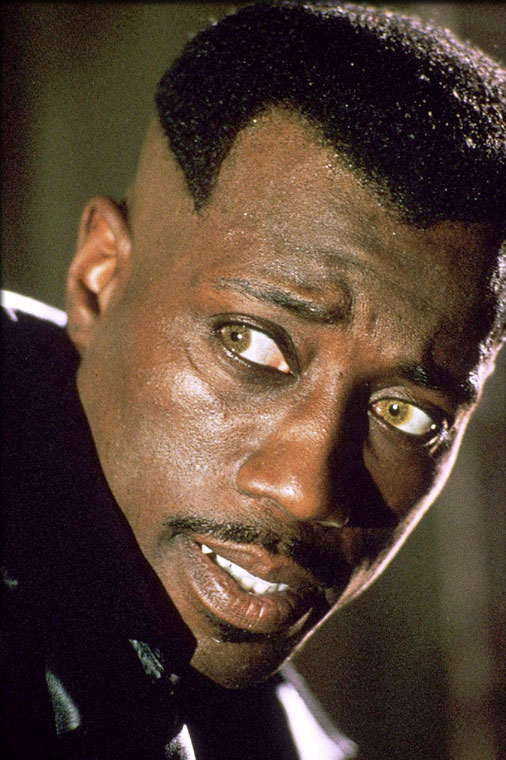 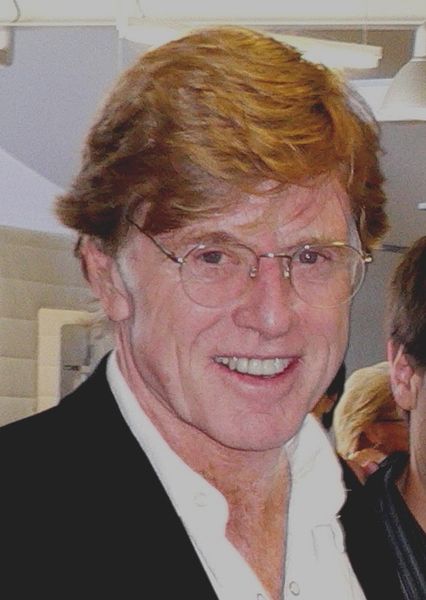 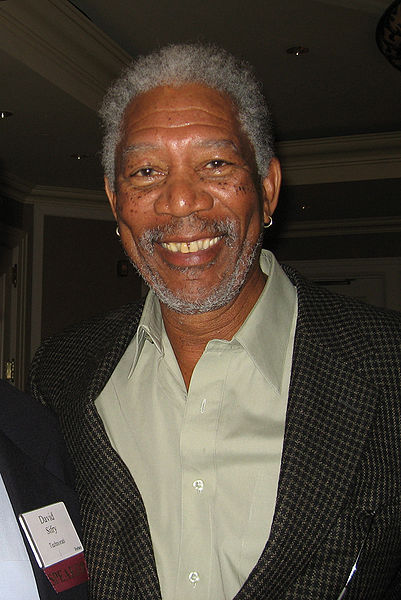 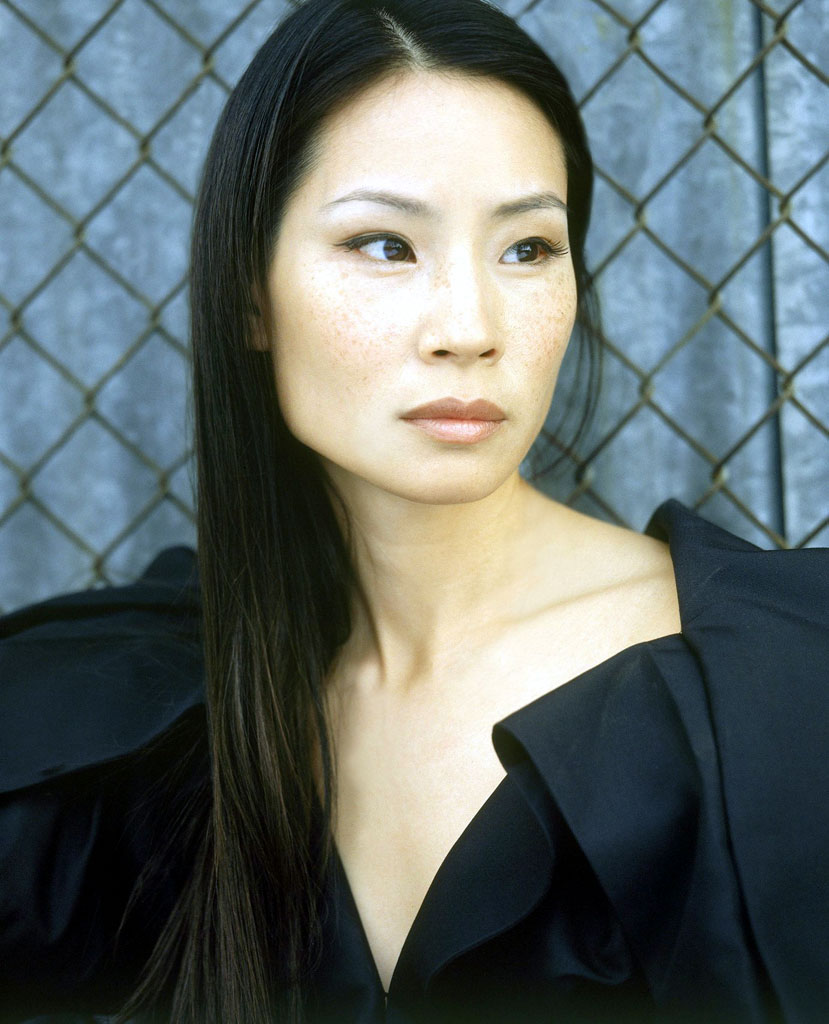 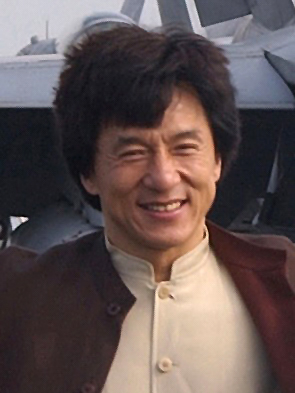 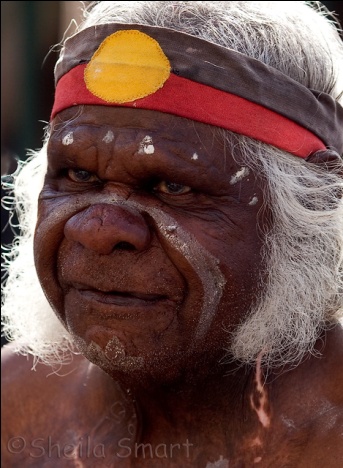 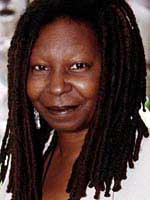 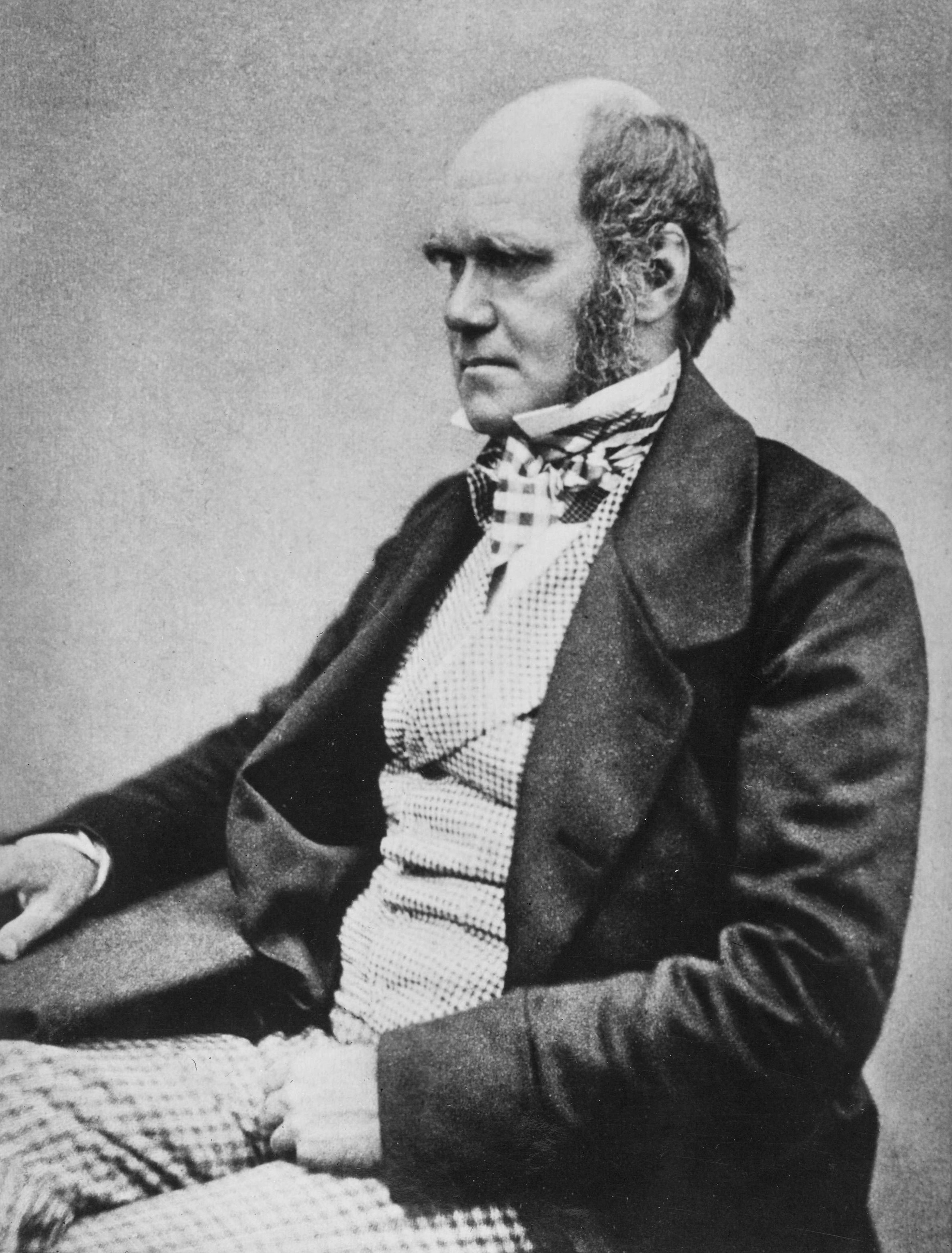 Evoluce jako dvoustupňový proces:
1. proměnlivost mezi jedinci v populaci
2. změny v zastoupení jednotlivých variant 	z generace na generaci
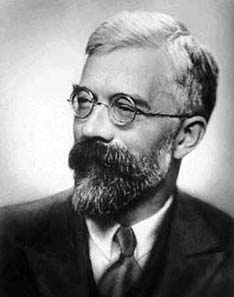 Míra zvýšení reprodukční zdatnosti libovolného organismu v libovolném čase je rovna jeho genetické proměnlivosti v tomto čase.
R.A. Fisher
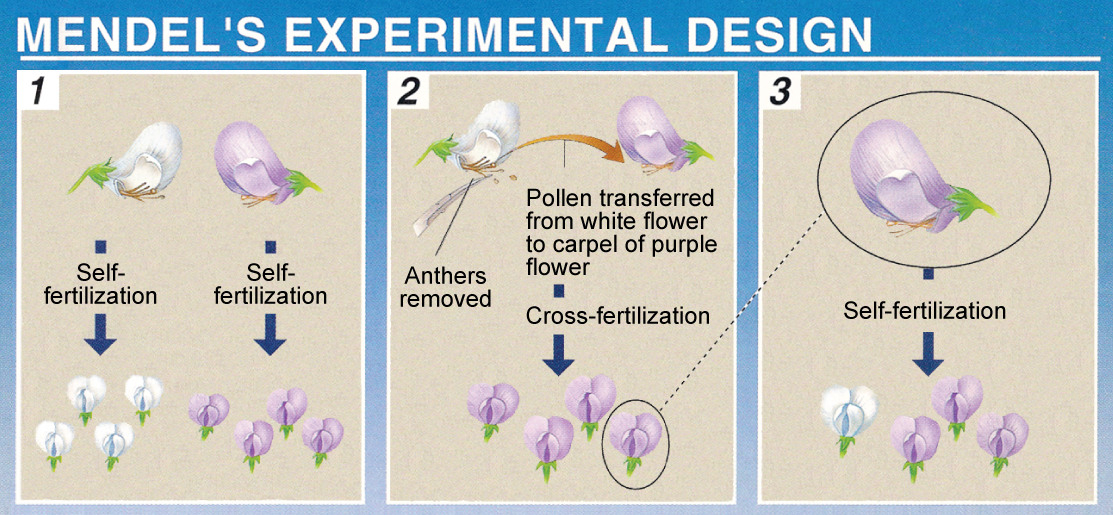 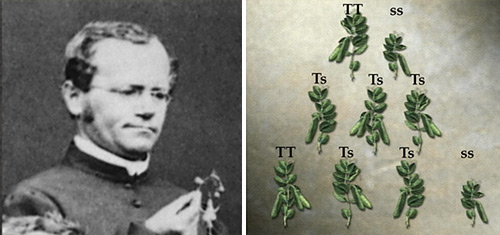 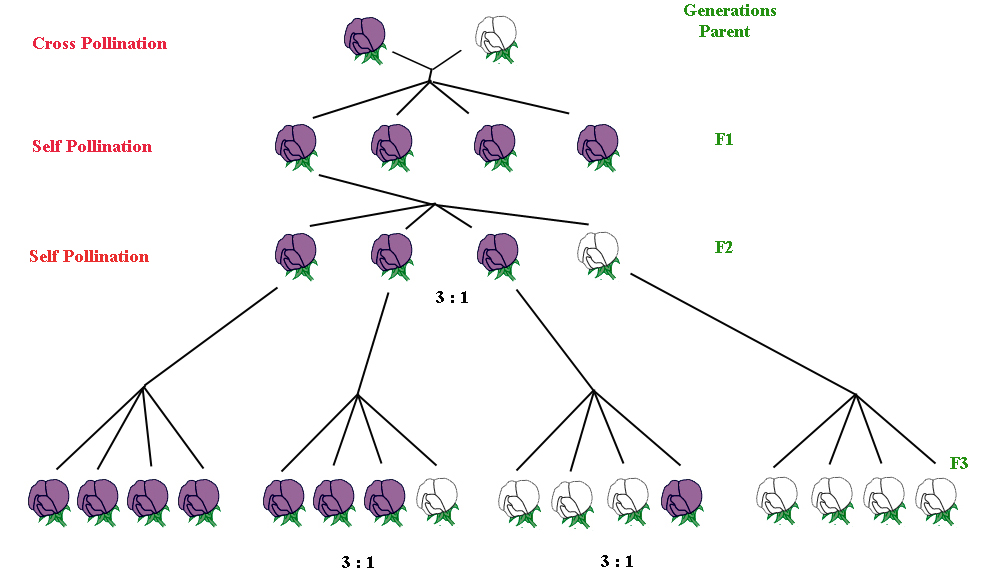 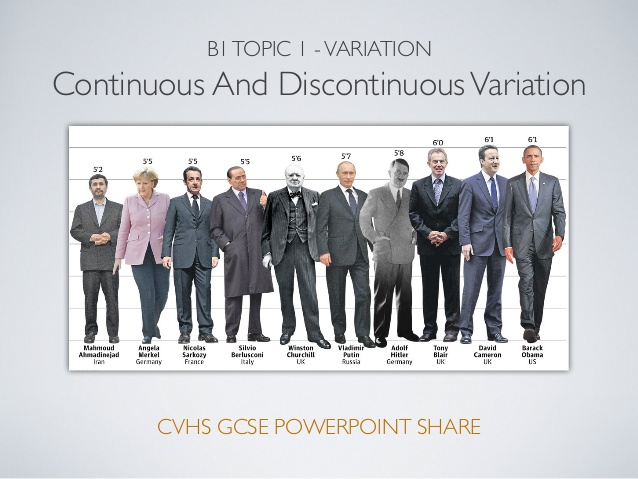 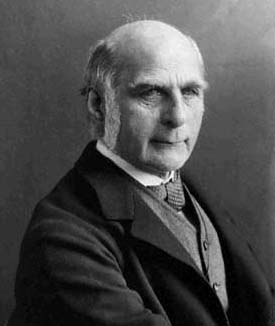 F. Galton
Biometrikové: kontinuální proměnlivost
	mnoho genů
	často silný vliv prostředí
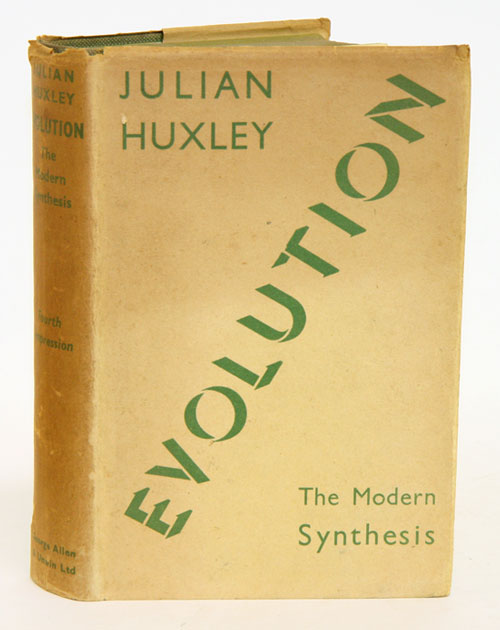 Zdroje fenotypové proměnlivosti:
rozdíly v genotypu
rozdíly v podmínkách prostředí
maternální vlivy (paternální vlivy)
Paradox:
	pro evoluční biology důležité studovat fenotypové projevy ×
	pro genetiky snazší studovat přímo molekuly
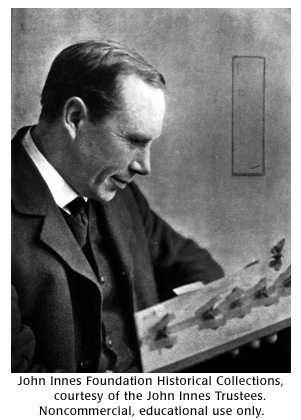 Reginald C. Punnett: brachydaktylie
b
B
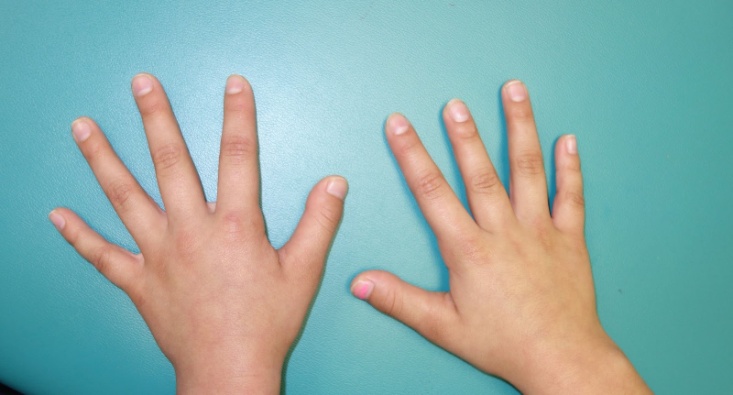 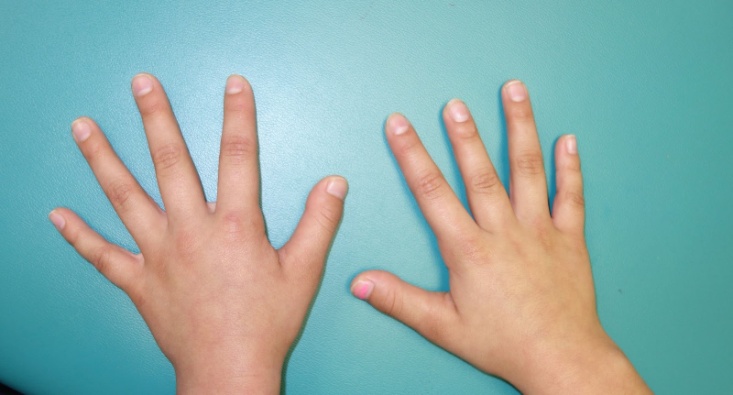 B
BB
Bb
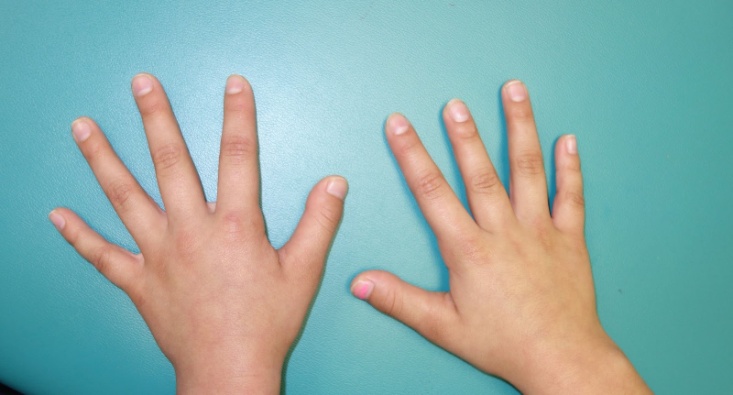 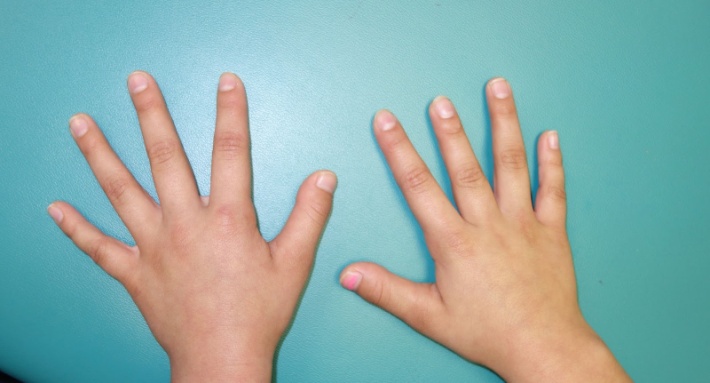 b
Bb
bb
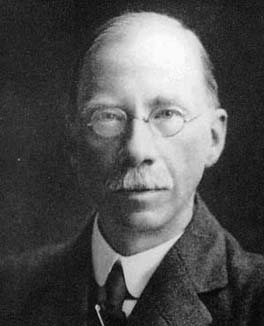 Proč v populacích nepozorujeme poměr 3:1?
George Udny Yule
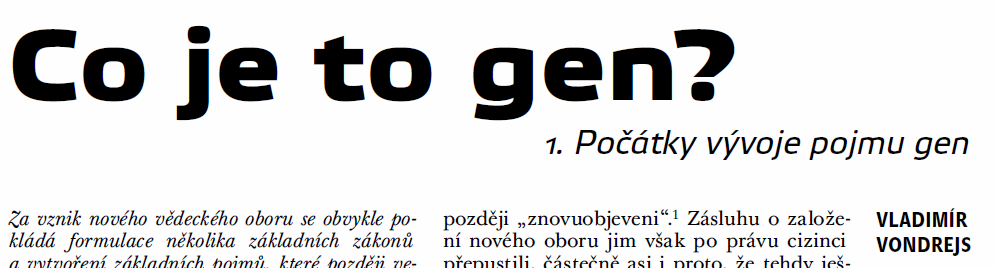 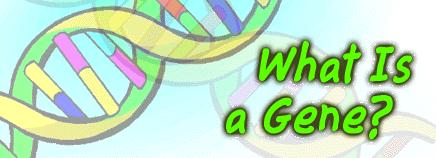 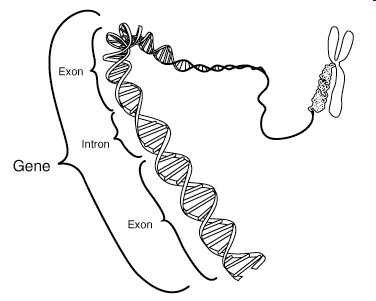 gen … dodnes problém s vymezením
lokus … zde = gen
alely = alternativní formy genu (dnes širší význam)
genom = soubor všech genů jedince (jaderný, mitochondriální...)
genotyp = soubor alel jednoho nebo více genů jedince

haplotyp (haploidní genotyp) = kombinace alel na různých částech sekvence DNA, které jsou přenášeny společně
Genotypové a alelové frekvence
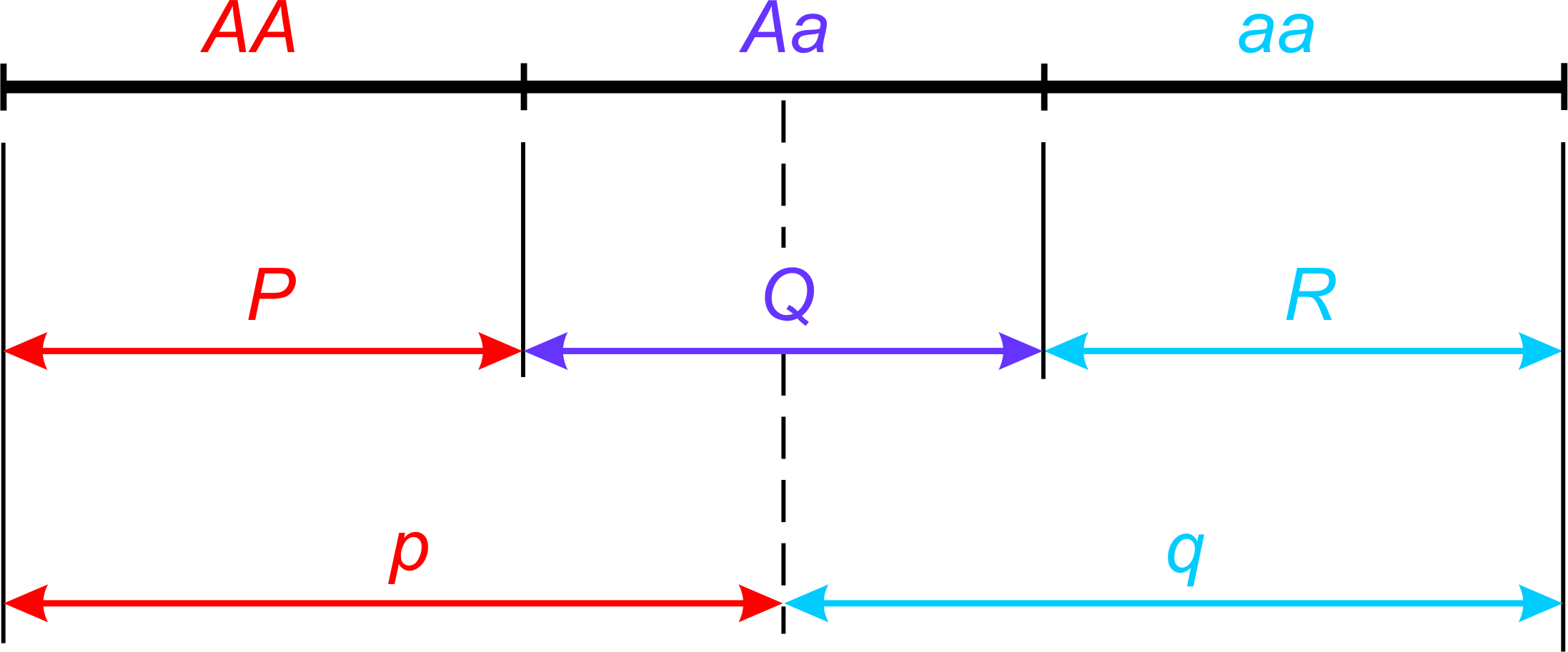 Relativní četnosti = frekvence:	genotypové: P (GAA), Q (GAa), R (Gaa)
			           alelové (genové): p (A), q (a)
P + Q + R = 1
p + q = 1
Evoluce probíhá v populacích…
T. Dobzhansky, E. Mayr: 
populace jako společný genofond (gene pool)
 soubor sdílených genů
lokální populace (subpopulace, démy)
globální populace, metapopulace
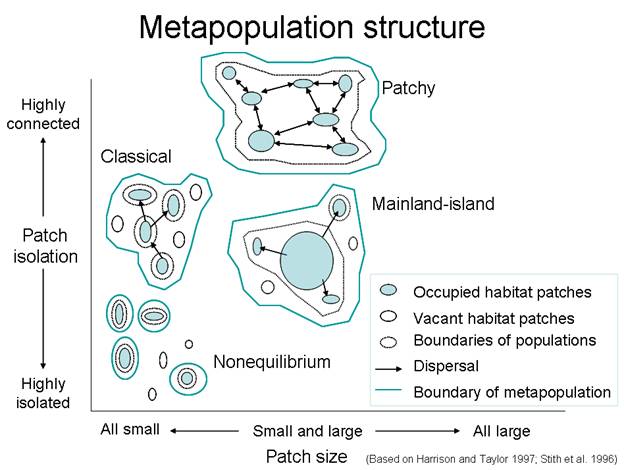 Evoluce probíhá v populacích…
T. Dobzhansky, E. Mayr: 
populace jako společný genofond (gene pool)
 soubor sdílených genů
lokální populace (subpopulace, démy)
globální populace, metapopulace
Lokální populace sdílejí i systém páření/párování (system of mating)
populace přírodní, experimentální, zemědělské, modelové
Modelové populace – Hardy-weinbergovská p.
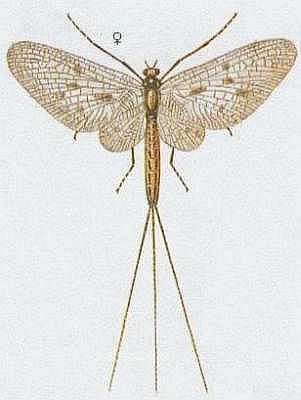 Vlastnosti:
diploidní
pohlavní rozmnožování
diskrétní generace
2 alely, segregace 1:1
stejné frekvence alel u obou pohlaví
Modelové populace – Hardy-weinbergovská p.
Vlastnosti:
náhodné oplození (panmixie)  opak: asortativní páření, příbuzenské křížení
velmi velká (efektivně nekonečná) velikost
žádná migrace
žádná mutace
žádná selekce
Proč v přírodě nepozorujeme mendelovské poměry 3:1?
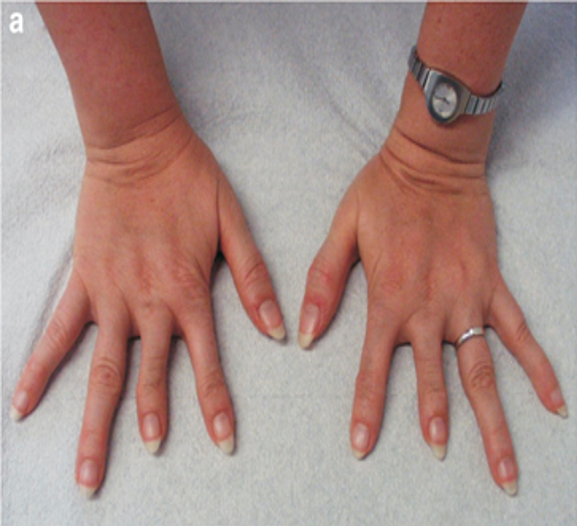 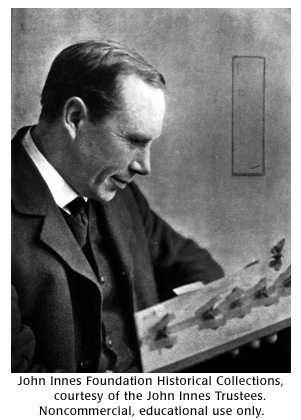 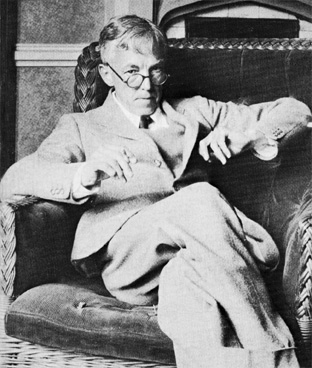 R. C. Punnett
1908
Godfrey Harold Hardy
HARDYHO-WEINBERGŮV PRINCIP
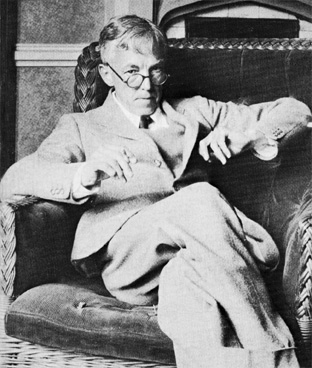 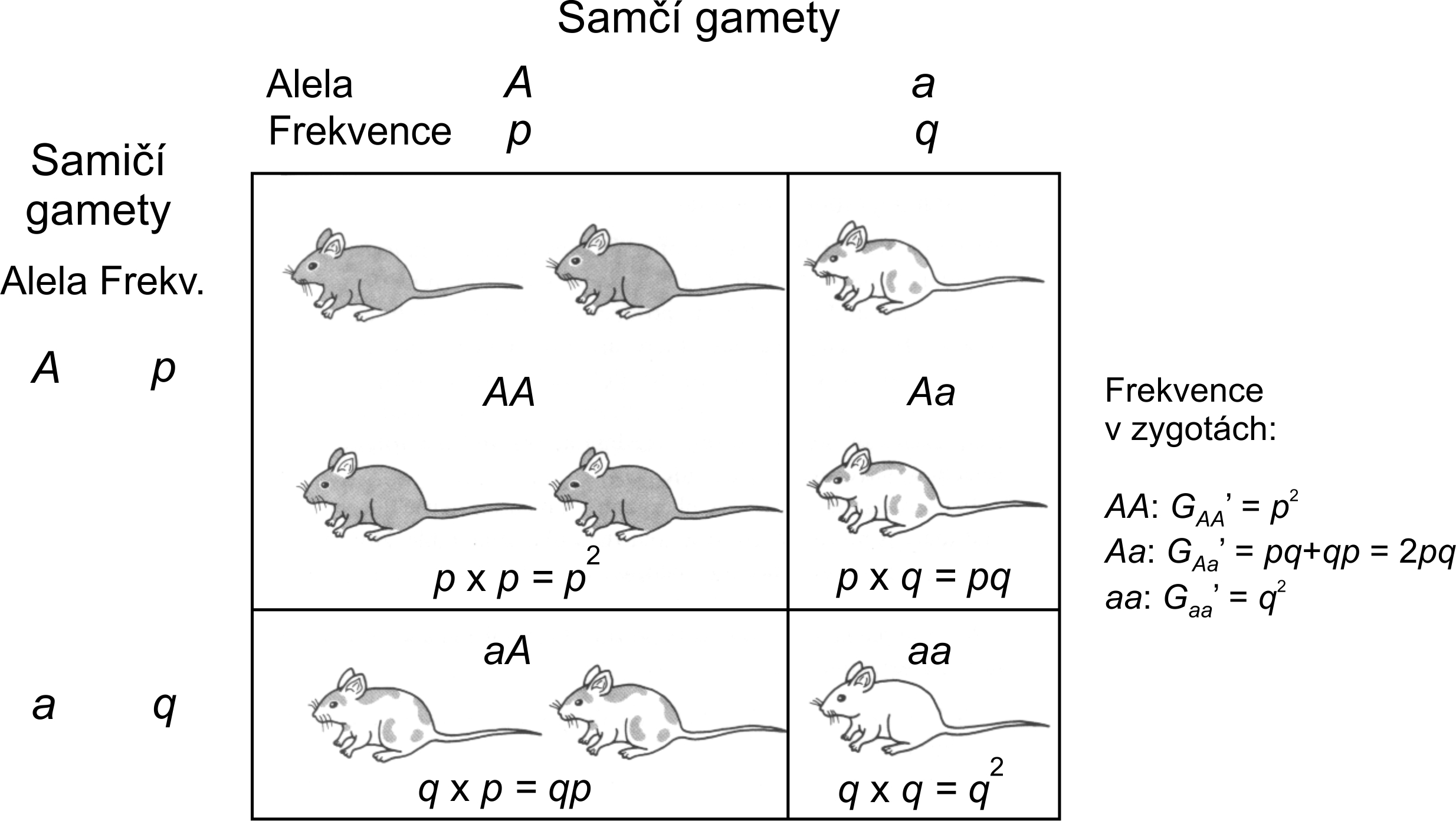 Godfrey Harold Hardy
(1877-1947)
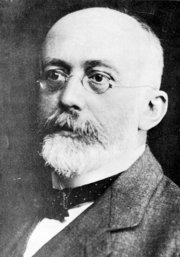 p2 + 2pq + q2 = 1
Wilhelm Weinberg
(1862-1937)
HARDYHO-WEINBERGŮV PRINCIP
1. Četnosti alel z generace na generaci stálé
     = Hardyho-Weinbergova rovnováha
2. HW rovnováhy dosaženo již po 1 generaci náhodného křížení
Zobecnění:
geny vázané na X:	samice: p2 + 2pq + q2	samci: p + q
více alel:   	3 alely: p2 + q2 + r2 + 2pq + 2pr + 2qr    	obecně pi2 + 2pij
Frekvence vzácných alel
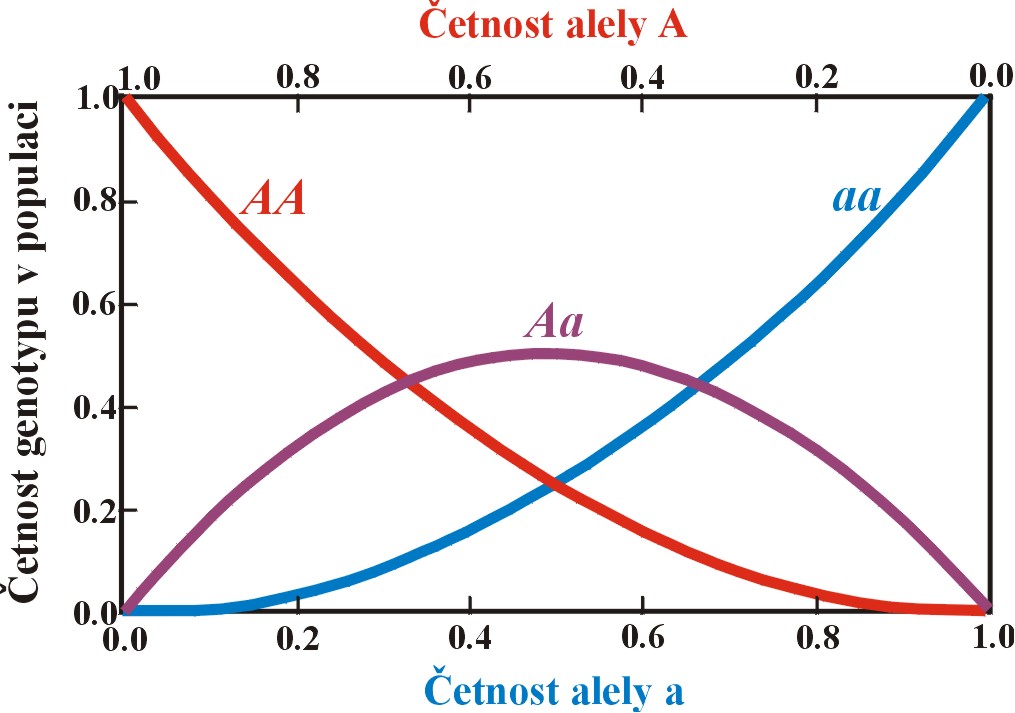 heterozygoti nejfrekventovanější při p = q = 0,5
Q se snižuje rychlostí 2pq 
R rychlostí q2  zvyšování Q/R  vzácná alela „schována“  				    v heterozygotním stavu
Možné příčiny neplatnosti H-W rovnováhy:
Metodické příčiny:
nulové alely, allelic dropout
Neplatnost některého z předpokladů H-W populace:
Snížení heterozygotnosti:
selekce proti heterozygotům
nenáhodné křížení (inbreeding, pozitivní asortativní páření)
strukturovanost populace (rozdílné frekvence alel, srv. Wahlundův efekt)
Zvýšení heterozygotnosti:
selekce podporující heterozygoty
nenáhodné křížení (outbreeding, negativní asortativní páření)
migrace
mutace
+
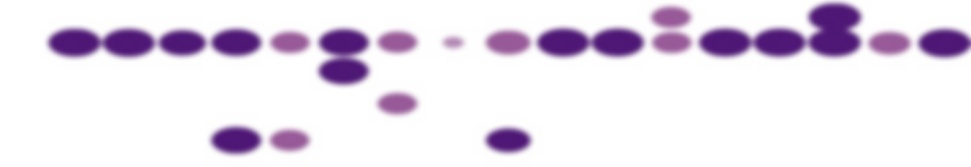 -
GENETICKÁ PROMĚNLIVOST
V POPULACÍCH
Metody studia genetické proměnlivosti:
elektroforéza proteinů
analýza restrikčních fragmentů   (Southern blotting, RFLP, DNA fingerprinting)
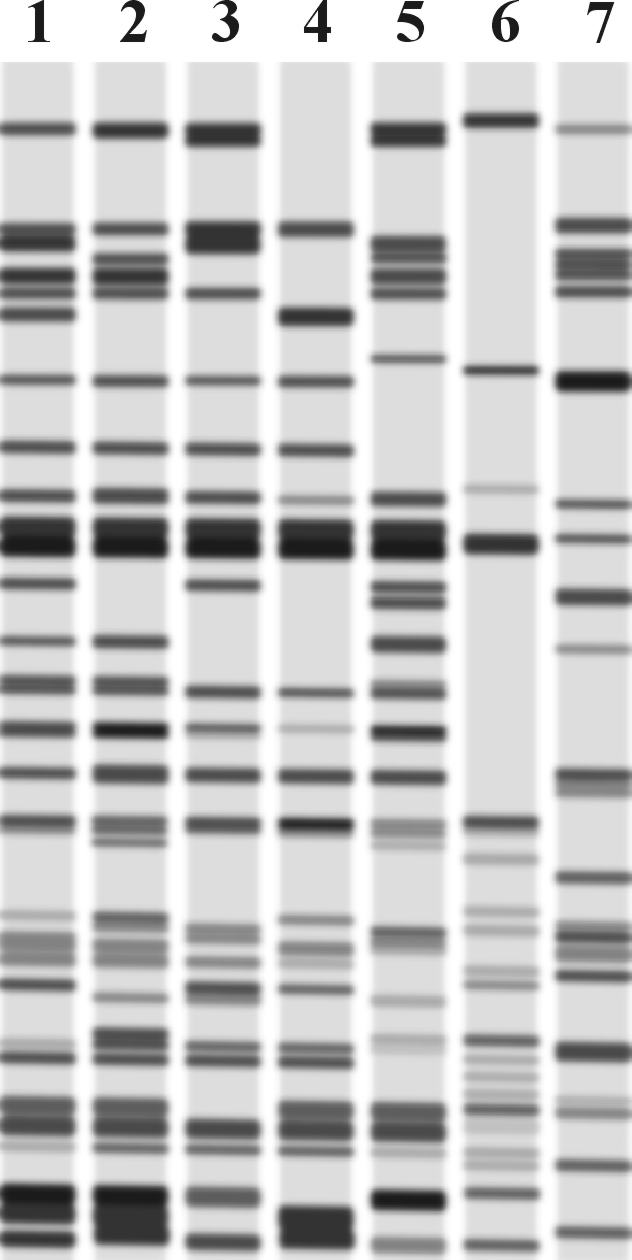 PCR, sekvenování, NGS, mikrosatelity ...
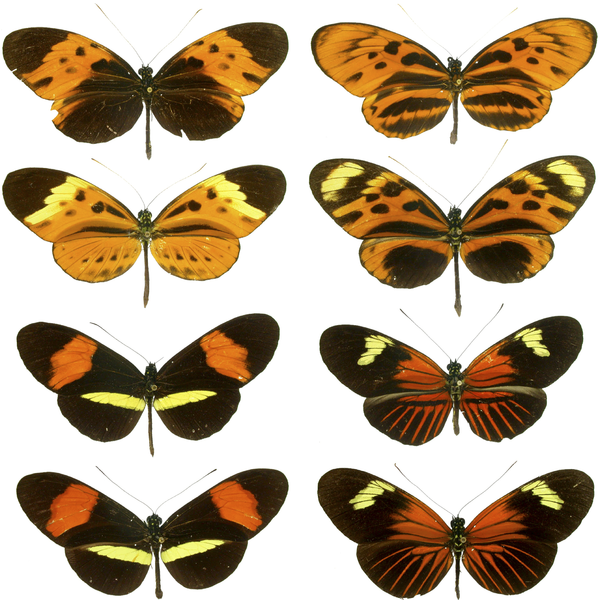 Polymorfismus a polytypie
Polymorfismus:
podíl polymorfních lokusů (P)
velikost populačního vzorku většinou omezená  
hranice 5% (P0.05) nebo 1% (P0.01)
počet alel na lokus (A; allele diversity, allele richness)
průměrná skutečná heterozygotnost (Ho)
průměrná očekávaná heterozygotnost (He) = genová diverzita
nukleotidový polymorfismus ()

nukleotidová diverzita ()
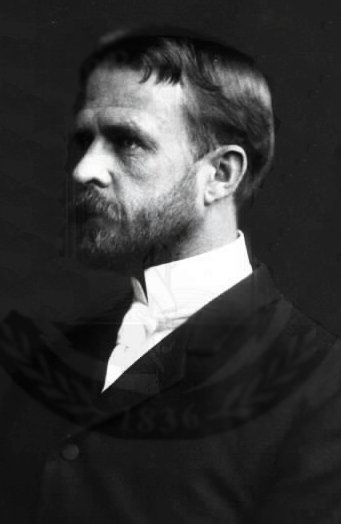 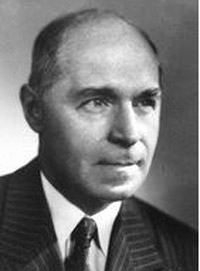 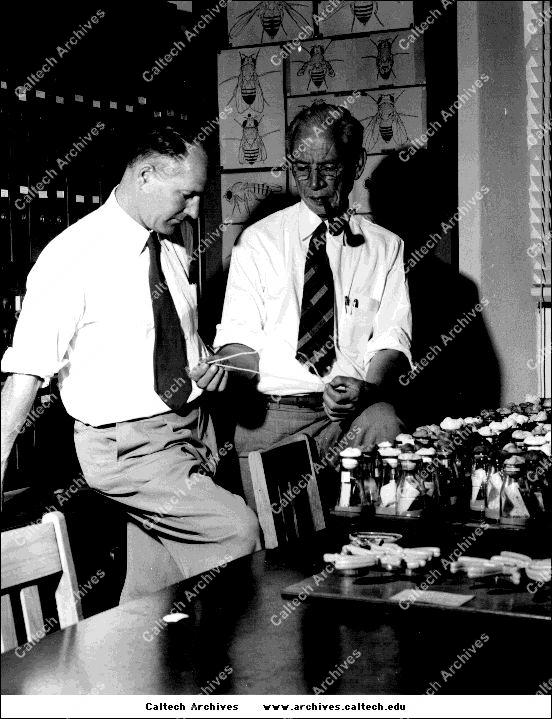 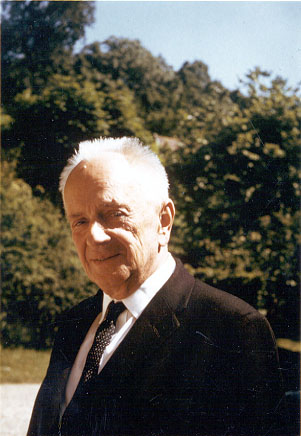 GENETICKÁ PROMĚNLIVOST
V PŘÍRODNÍCH POPULACÍCH
Otázka rozsahu proměnlivosti v přírodních populacích:
T.H. Morgan, H. Muller: „klasický“ model
proměnlivost omezená
A. Sturtevant, T. Dobzhansky: „rovnovážný“ model
proměnlivost normou
GENETICKÁ PROMĚNLIVOST
V PŘÍRODNÍCH POPULACÍCH
1966: Harry Harris – člověk; Richard Lewontin, John Hubby – D. pseudoobscura
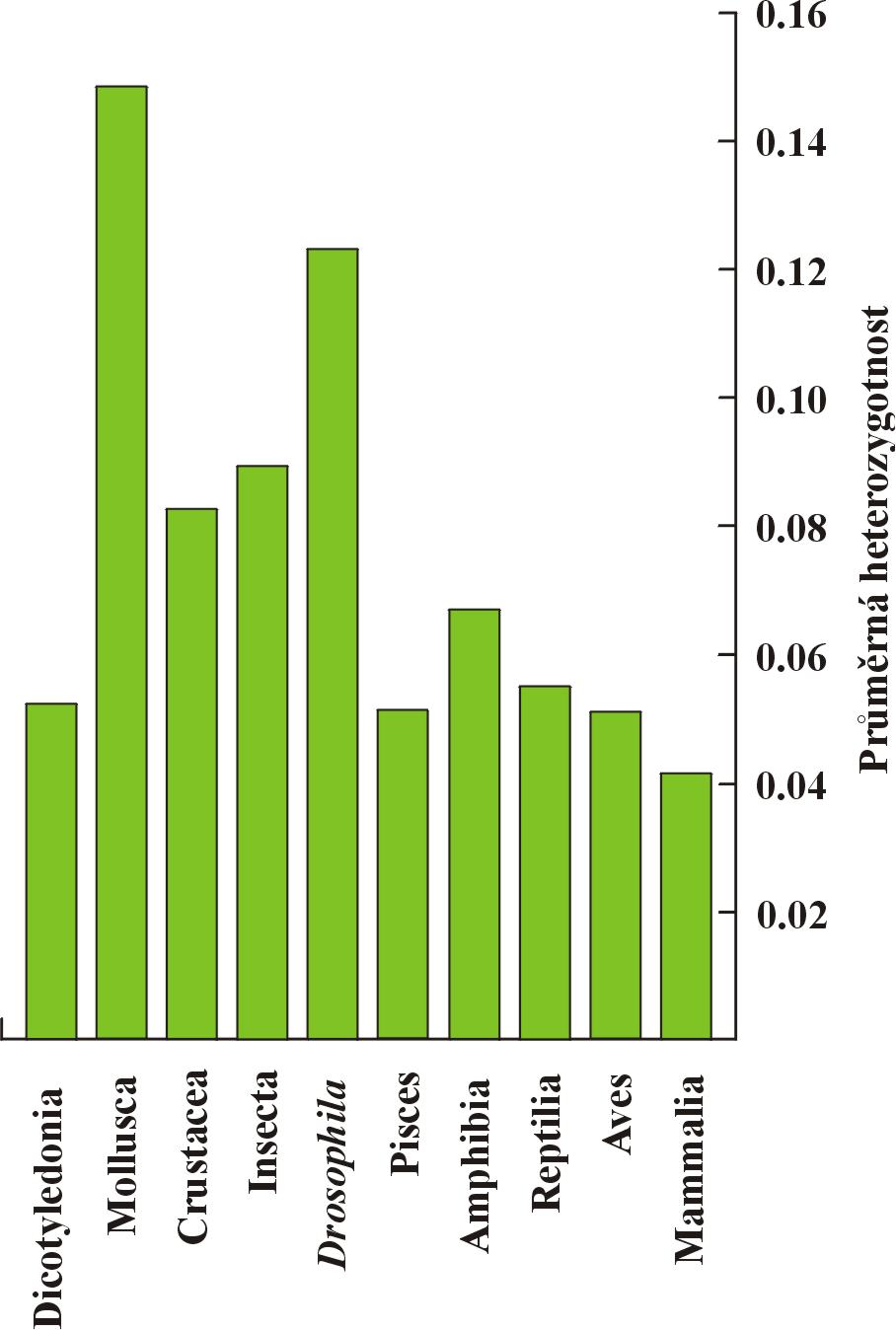 mikrosatelity, minisatelity → vysoké mutační tempo, vysoká variabilita
otázka reprezentativnosti
PROMĚNLIVOST NA VÍCE LOKUSECH
blízkost lokusů = vazba
platnost předpokladů H-W  ustavení vazbové rovnováhy
tento proces může být pomalý  vazbová nerovnováha
koeficient vazbové nerovnováhy D
vztah D a rekombinace r :
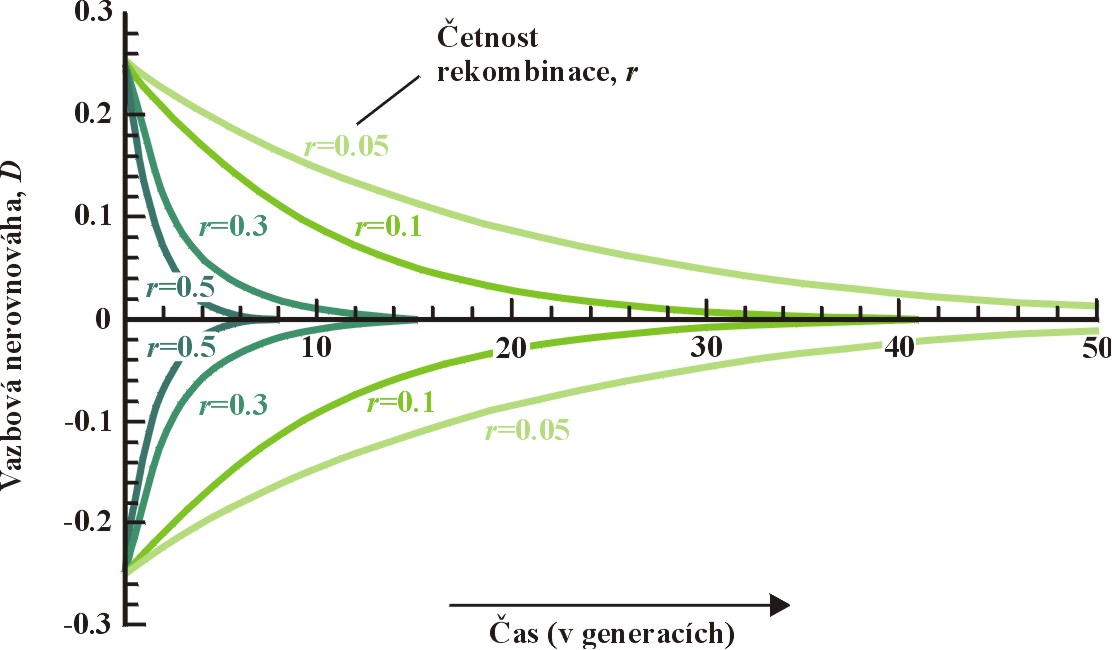 vazbová nerovnováha nemusí být mezi lokusy na stejném chromozomu!
Příčiny vazbové nerovnováhy:
 absence rekombinace (např. inverze)
 nenáhodnost oplození
 selekce
 recentní mutace
 vzorek směsí 2 druhů s různými frekvencemi
 recentní splynutí 2 populací
 náhodný genetický posun (drift)